第2回 小テスト
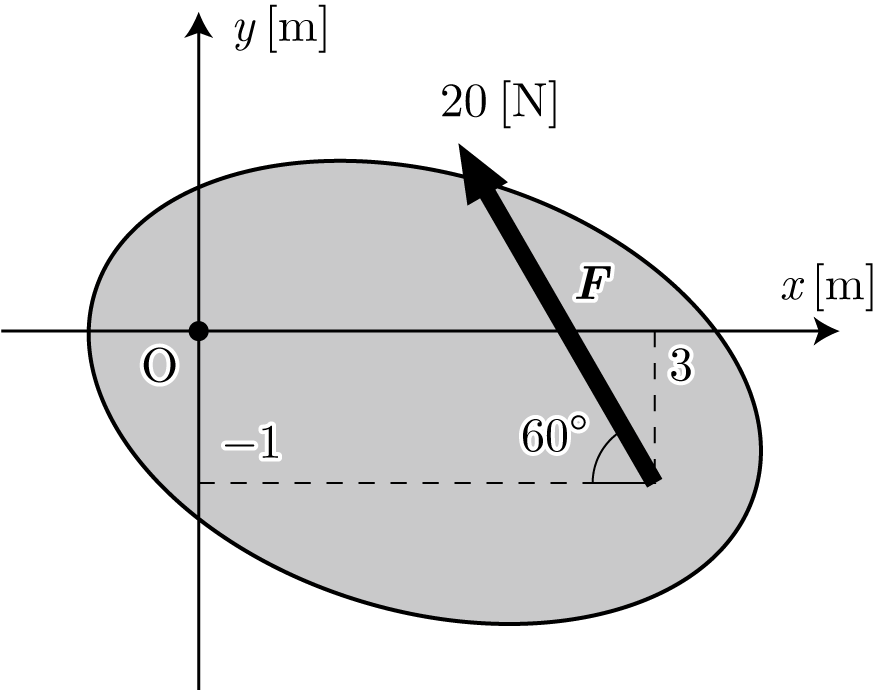 第2回 小テスト  回答例
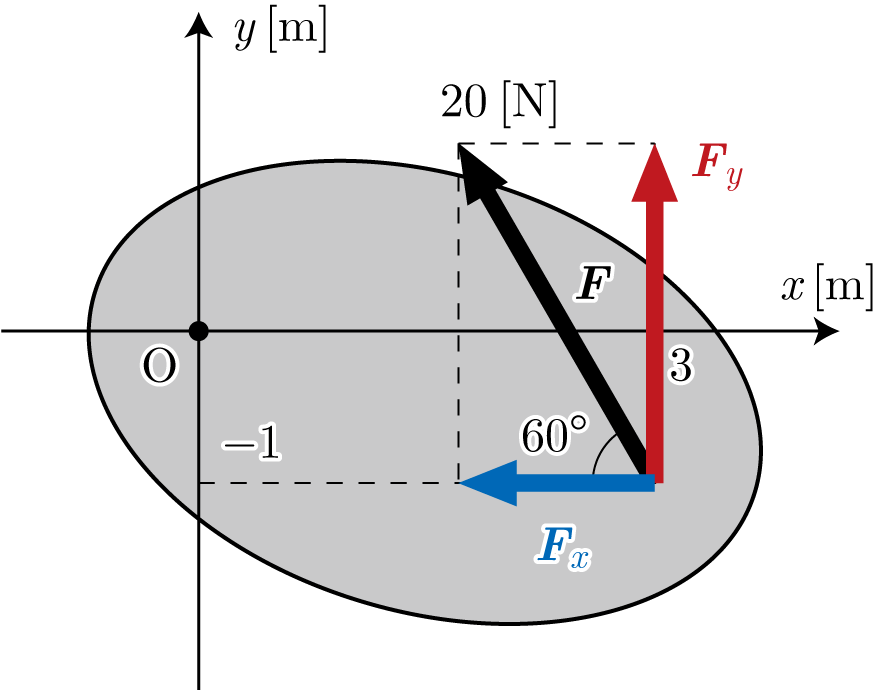 第2回 小テスト  回答例
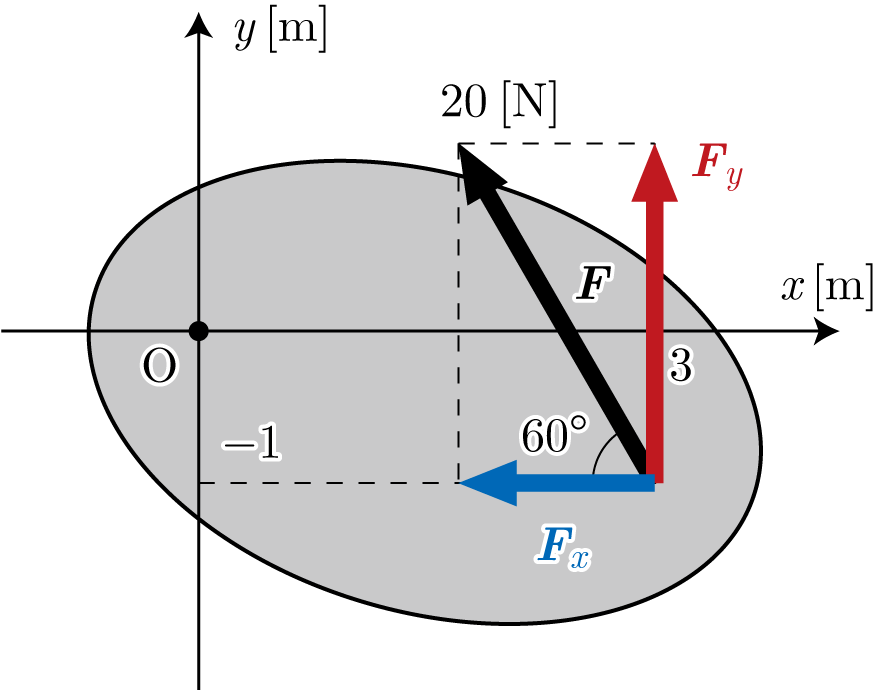 第2回 小テスト  注意点